Програмний комплекс «Деканат», «Ректорат», «Кафедра»
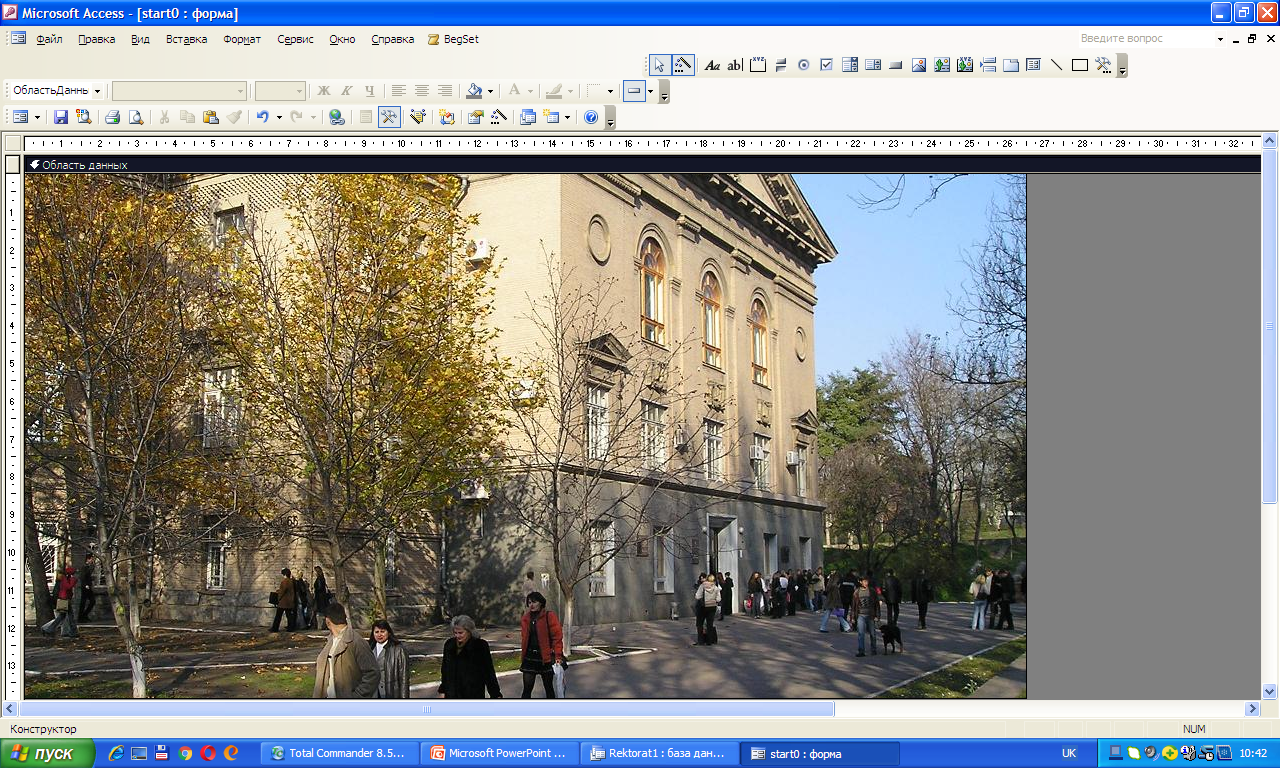 ERP -  система «Управління навчальним процесом»
Цілі системы: 
1. Комплексне управління навчальним 	процесом.  
2. Виготовлення документації і звітності. 
3. Накопление баз данных для анализа и  	прогноза. 
4. Интеграция в образовательное 	украинское и мировое пространство.
Призначення системи:
1. Управління навчальним процесом в навчальних закладах.
2. Обеспечение взаимодействия с ІС МОН України.
3. Интеграция с системами дистанционного контроля и обучения.
4. Создание удаленного доступа родителям и учащимся к результатам учебного процесса.
Функции системы:
1. Планирование учебной нагрузки. Составление учебных и рабочих планов.
2. Ведение личных карточек студентов.
3. Учет успеваемости по разным формам контроля. Формирование бланков ведомостей.
4. Ведение рейтингов в разрезе класса, группы, потока, курса, специальности, направления, факультета, учебного заведения.
Розробка системи знизу до верху
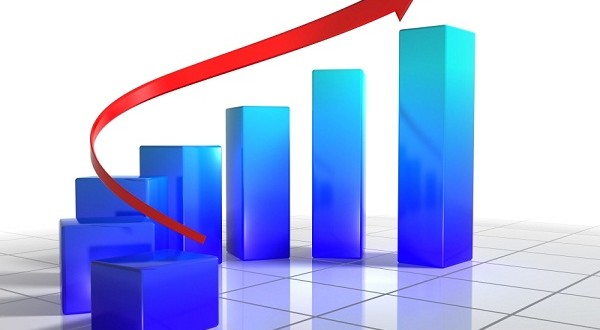 Склад системи:
Модуль 1. Планування навчального процеса в деканатах. 
Модуль 2. Личные карточки студентов.
Модуль 3. Успеваемость.
Модуль 4. Планирование учебной нагрузки в навчальному відділі.
Модуль 5. Планування роботи кафедри
Конфігурація. Адміністрування системи. Ведение справочников. Экспорт-импорт файлов и таблиц для связи с другими ІС.
Структура комплекса «Деканат»
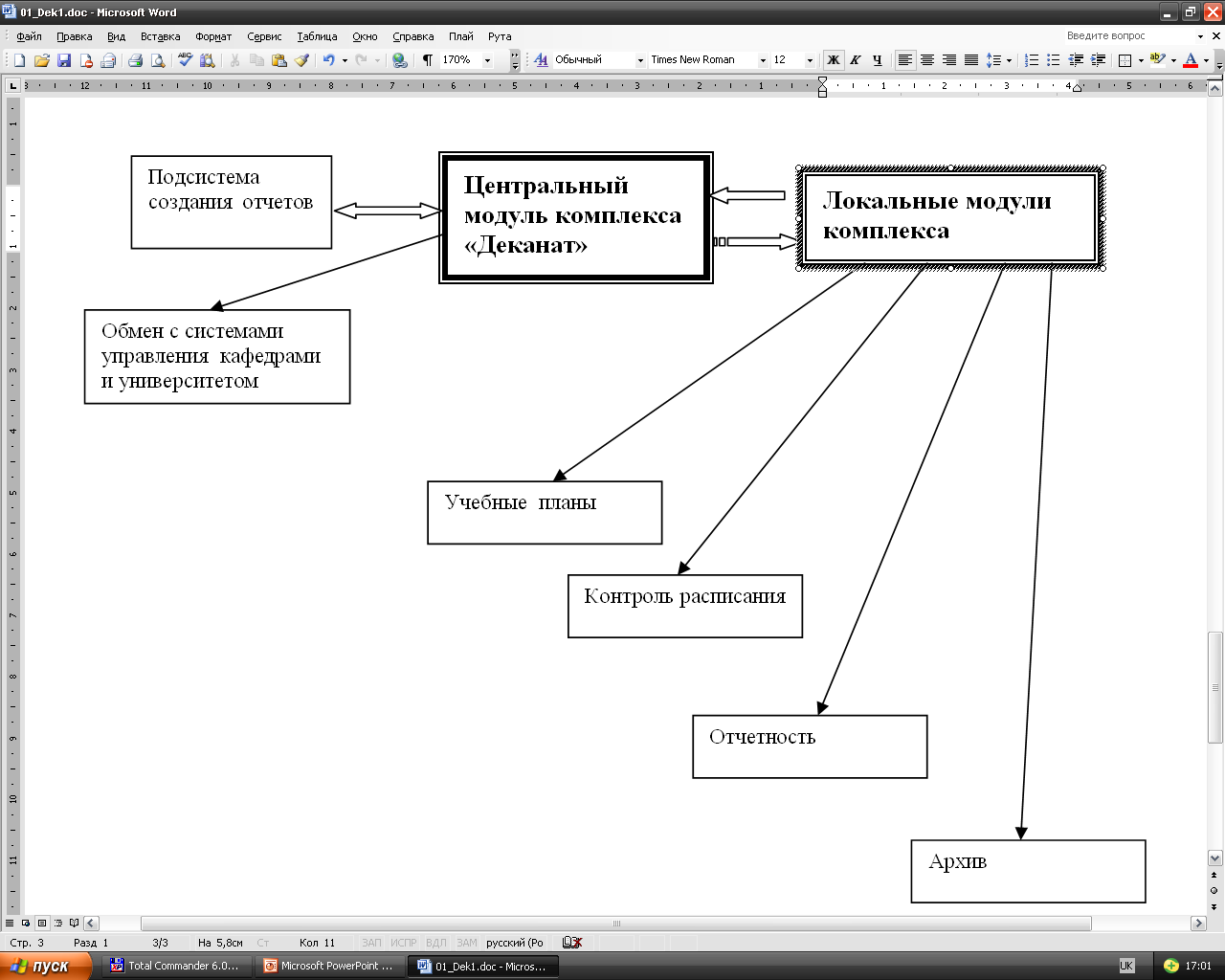 Задачі інформаційного супроводу навчального процесу
Конфігурація і налаштування систем
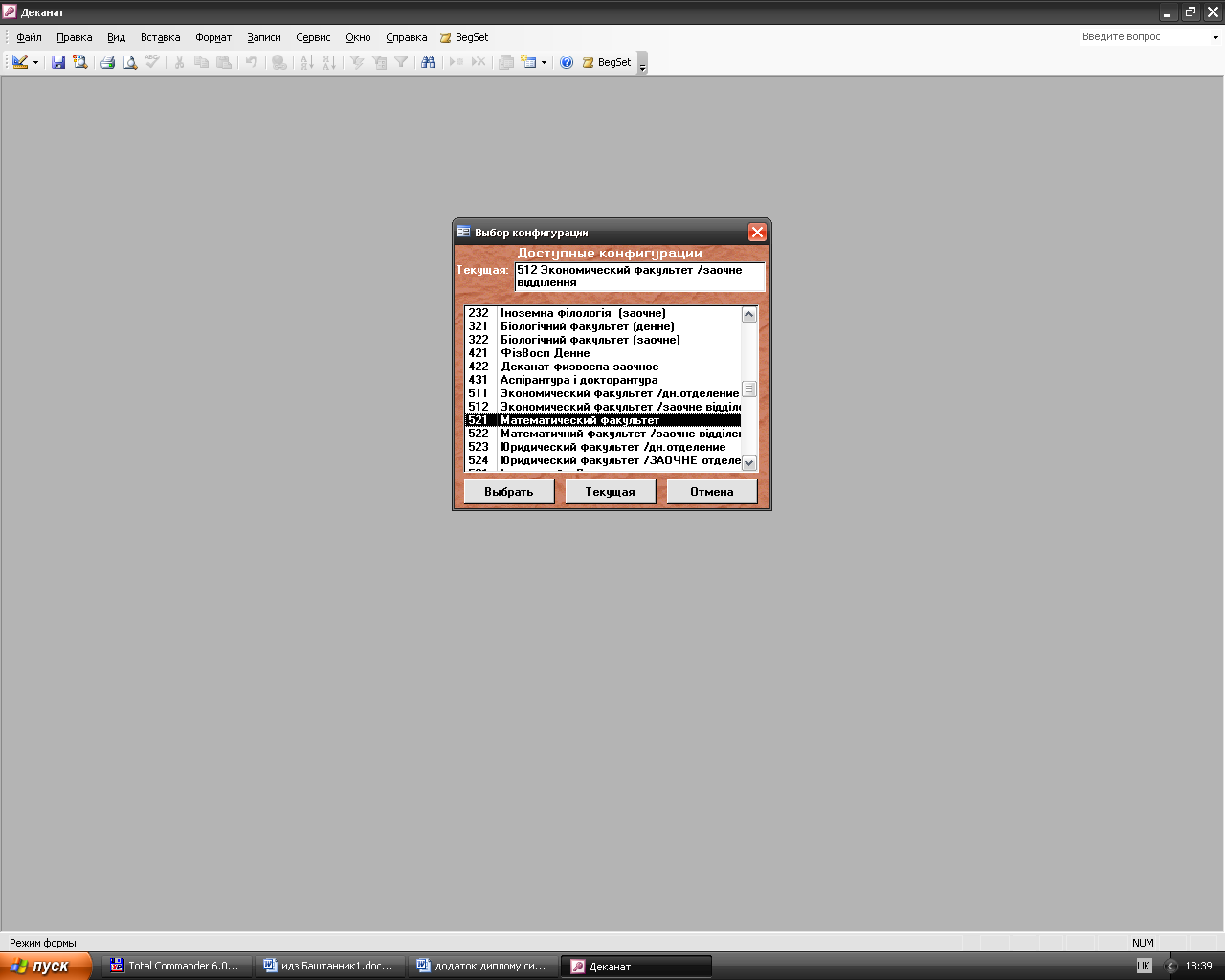 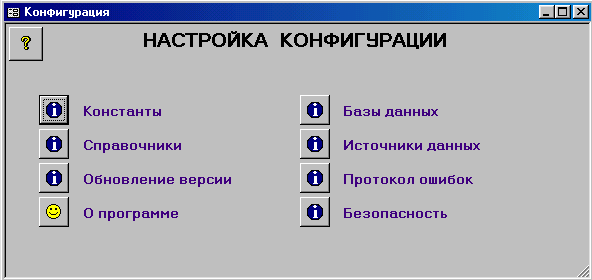 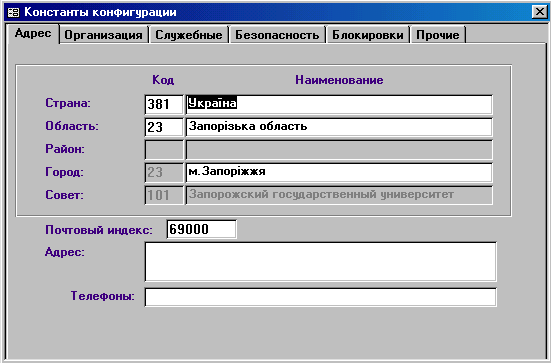 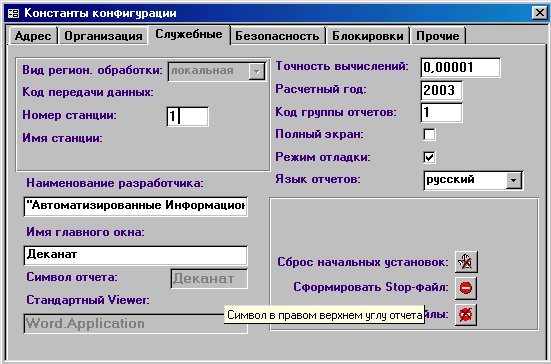 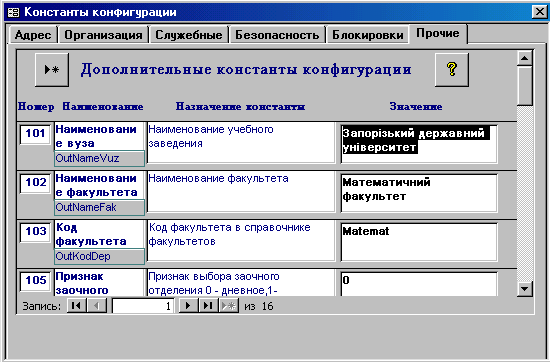 ДОВІДНИКИ
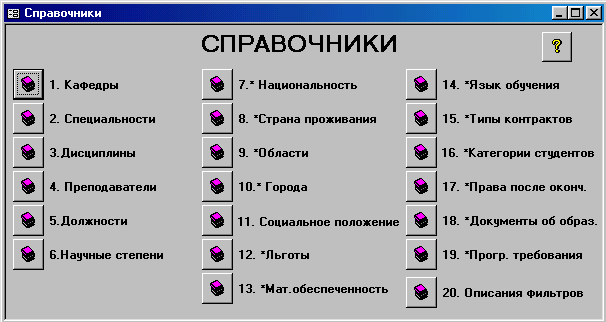 Довідник «Спеціальність» вкладки «Диплом» і «Додатково»
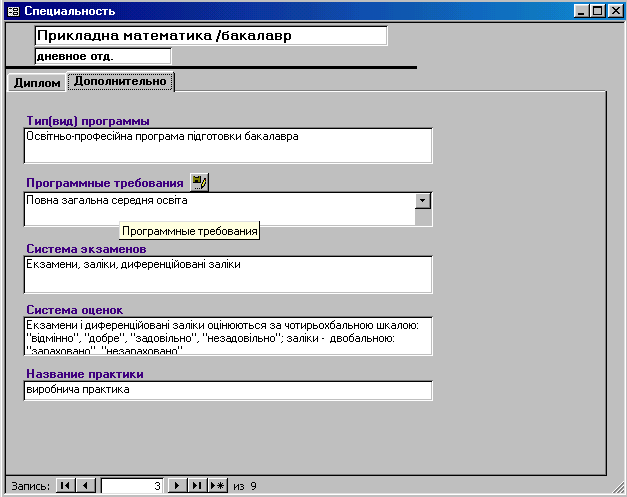 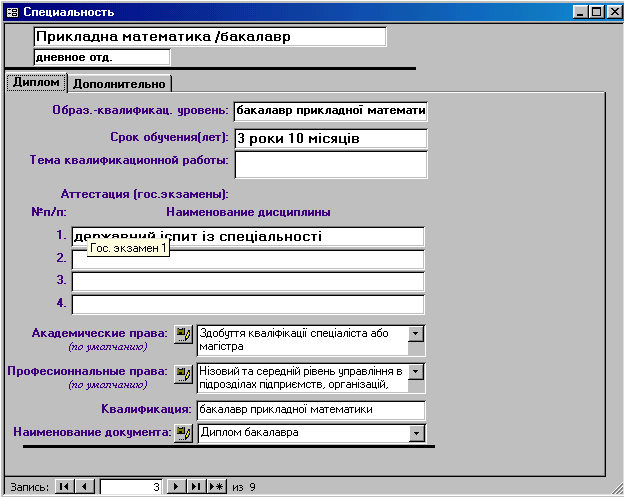 Налаштування «Баз даних» і «Зв’язків»
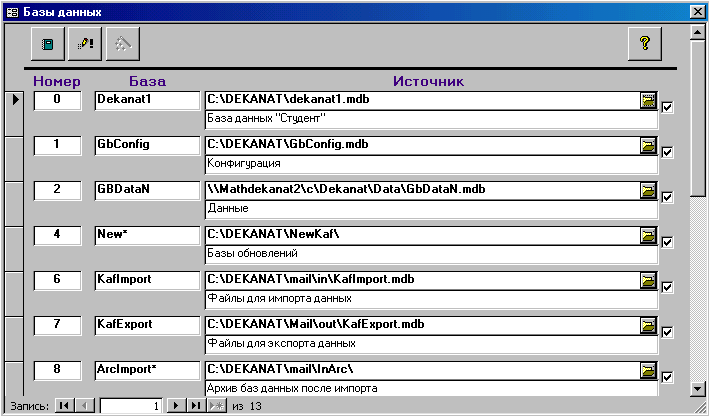 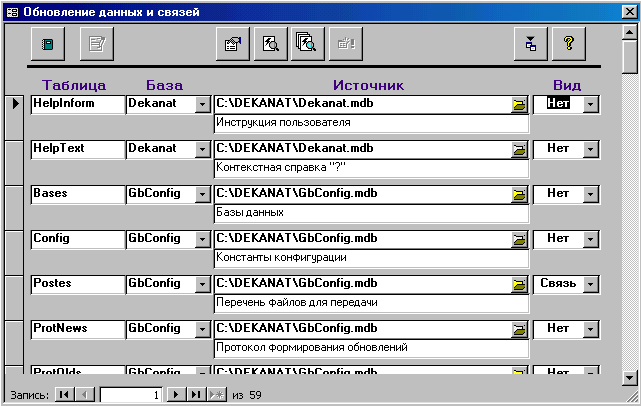 «Структура таблиць» і «Зв’язки»
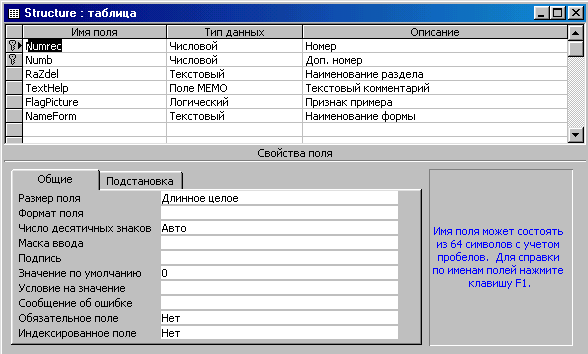 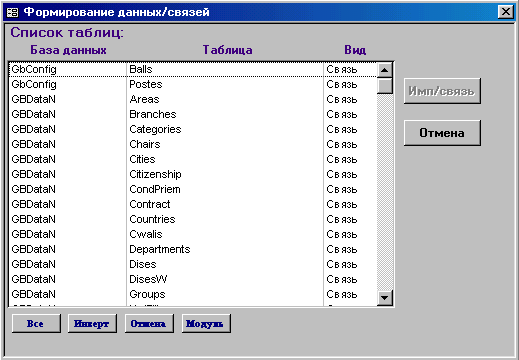 Інформаційна структура комплекса «Деканат» (плани)
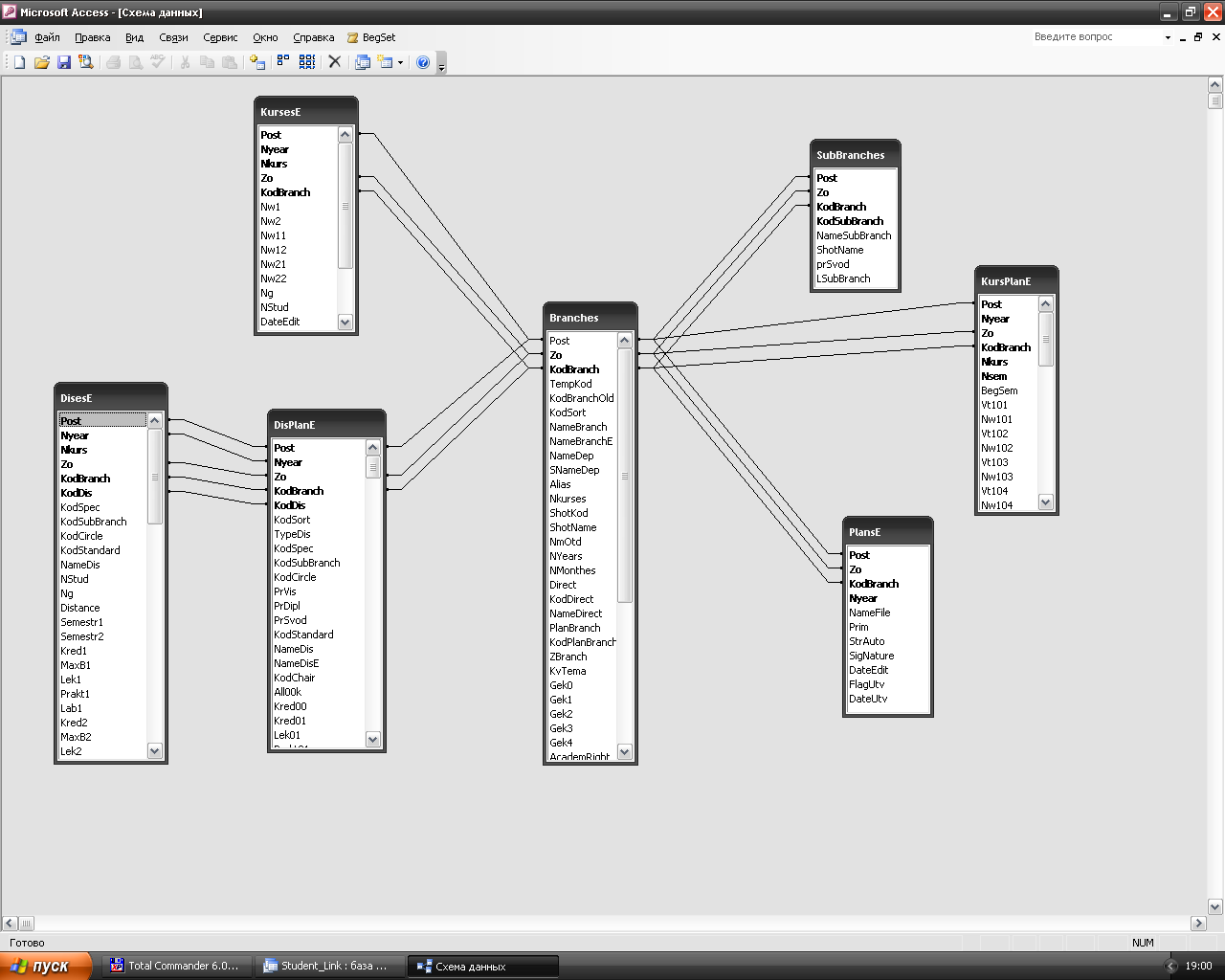 Зв’язок таблиць блока“студенти”
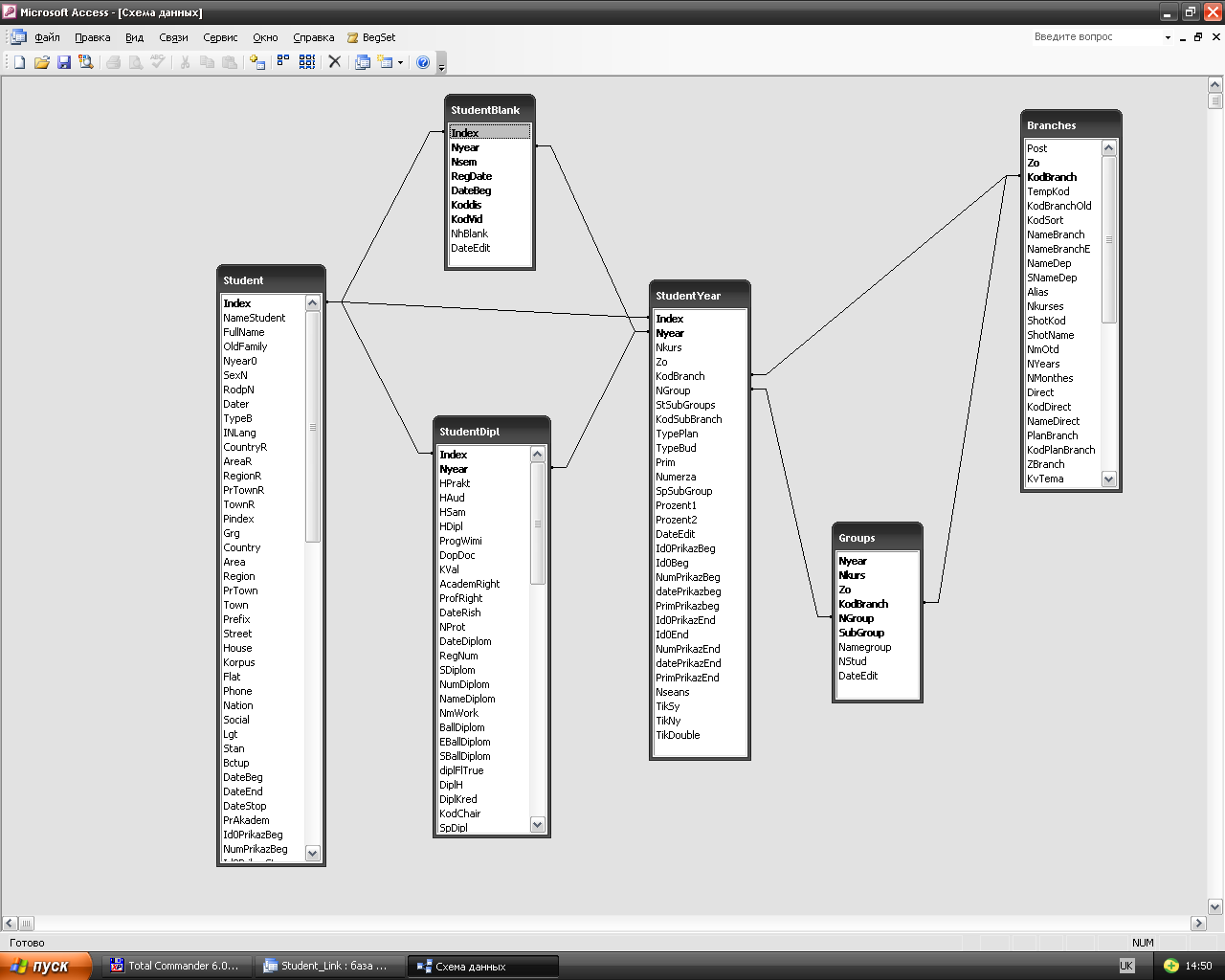 Зв’язок таблиць блока “оцінки”
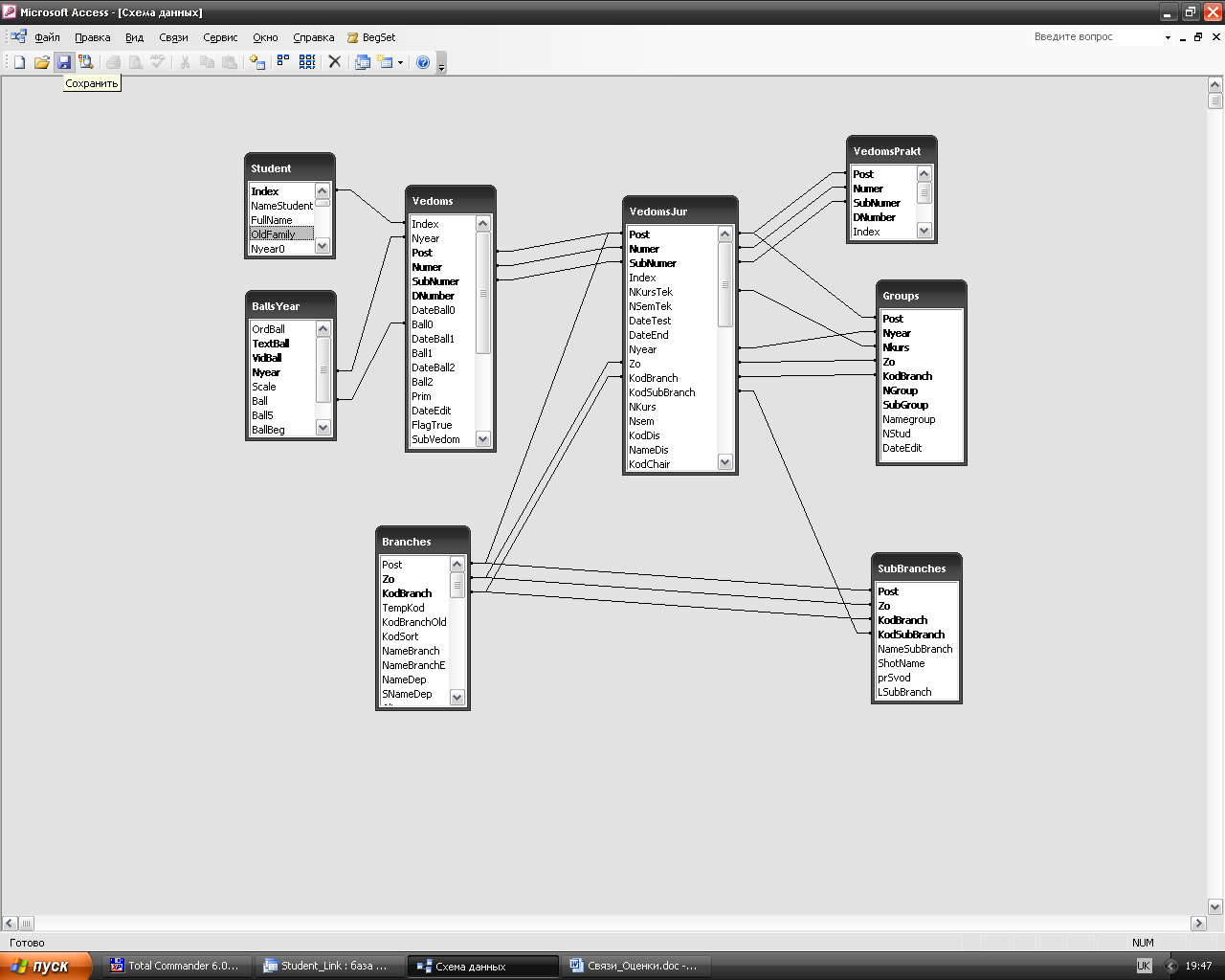 Утіліта стиснення таблиць
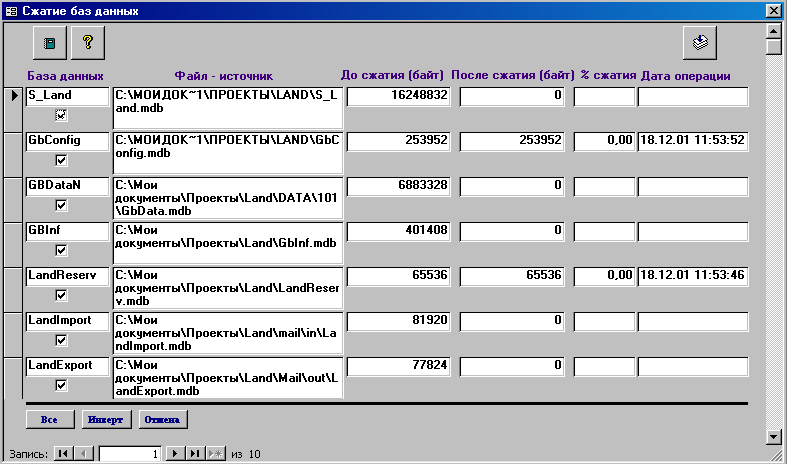 Модуль «СТУДЕНТЫ»  системи Dekanat
Задача «Групи, підгрупи»
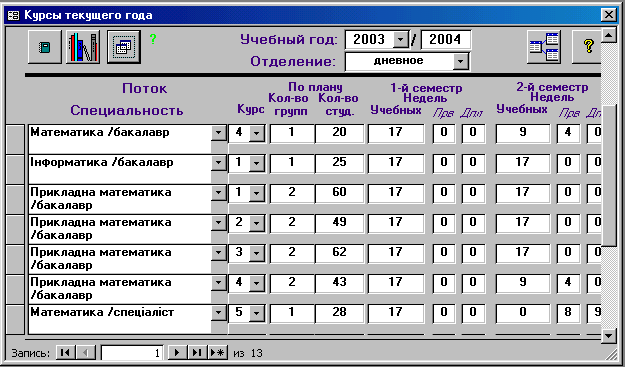 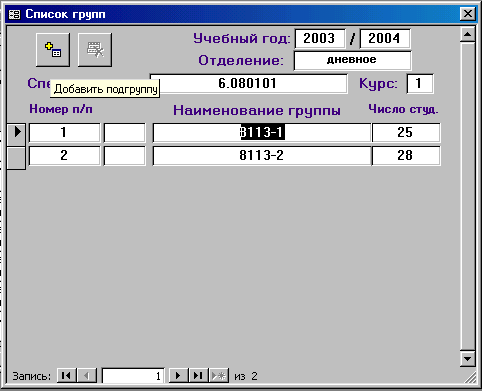 Переведення  СТУДЕНТІВ
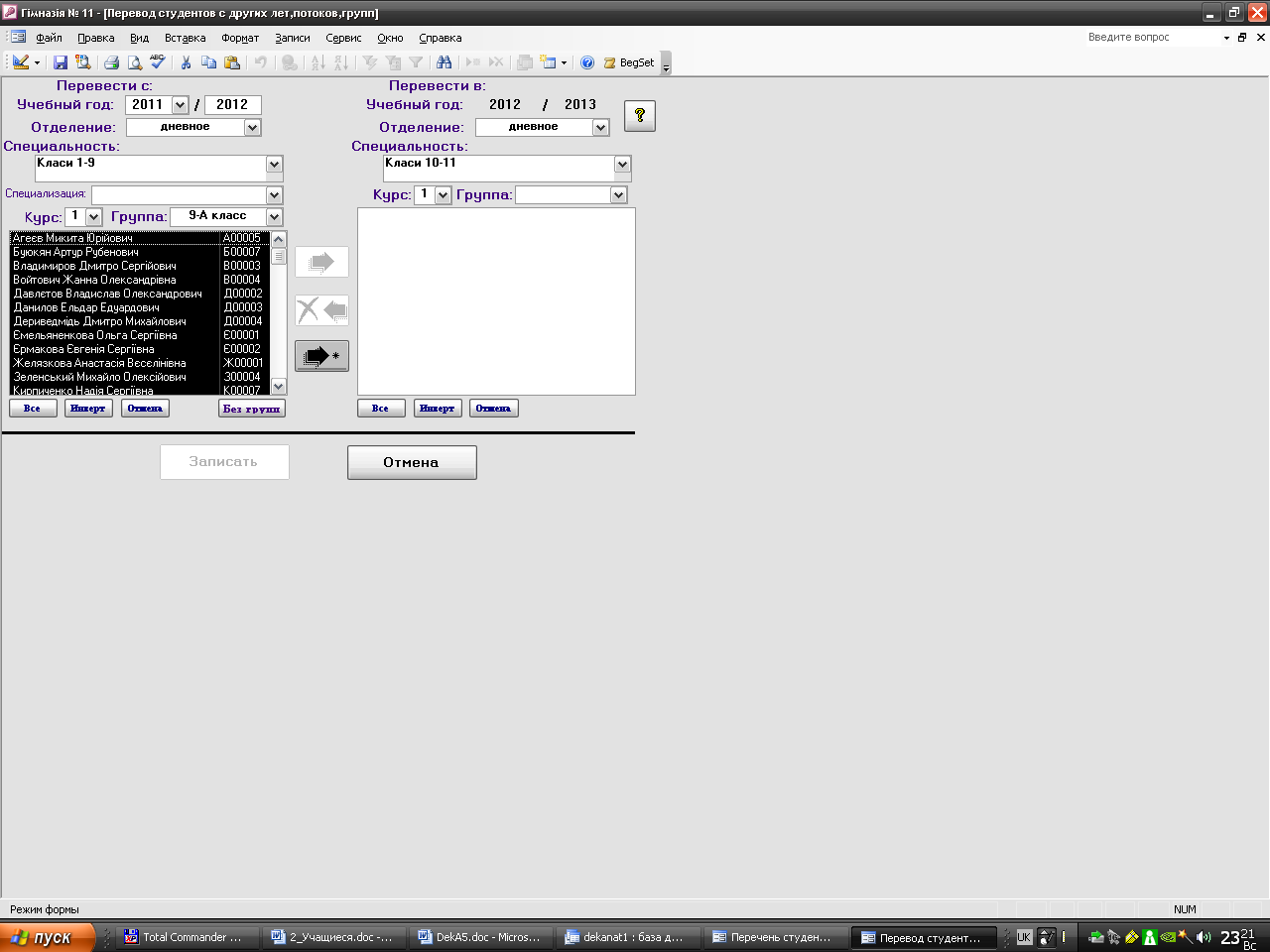 Список студентів
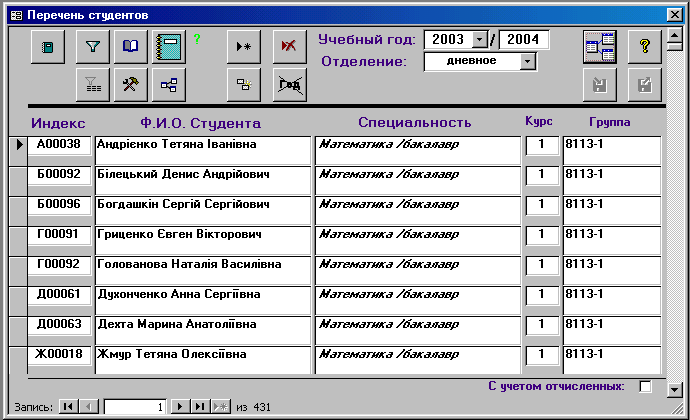 Кнопки управління списком студентів
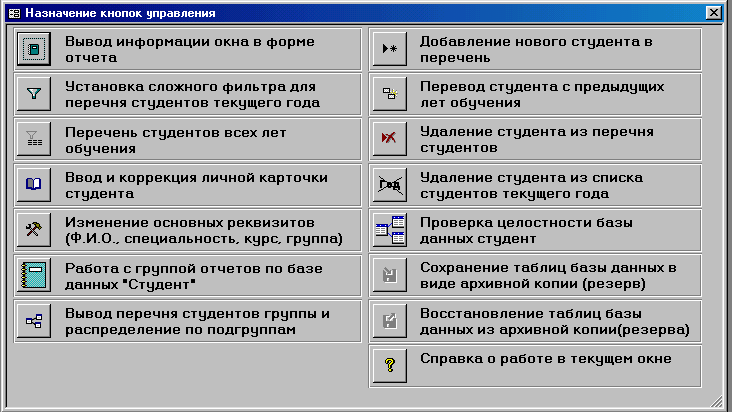 Навчальна картка студента
Перелік звітів
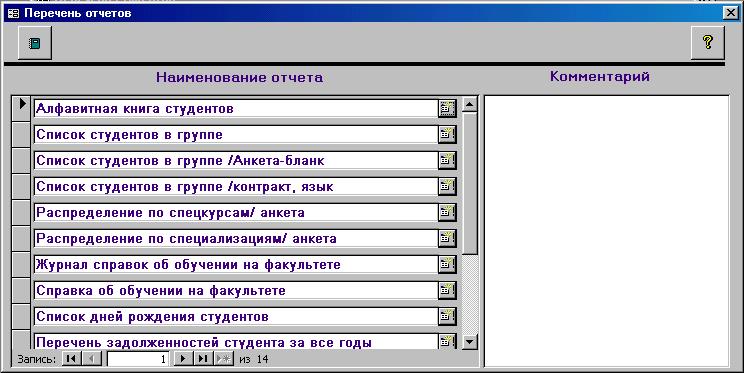 Модуль «ПЛАНЫ»  (DekanatG.mdb)
Модуль «ВЕДОМОСТИ»  (Dekanat2.mdb)
Система “РЕКТОРАТ”
Система “КАФЕДРА” (ПЛАНИ)
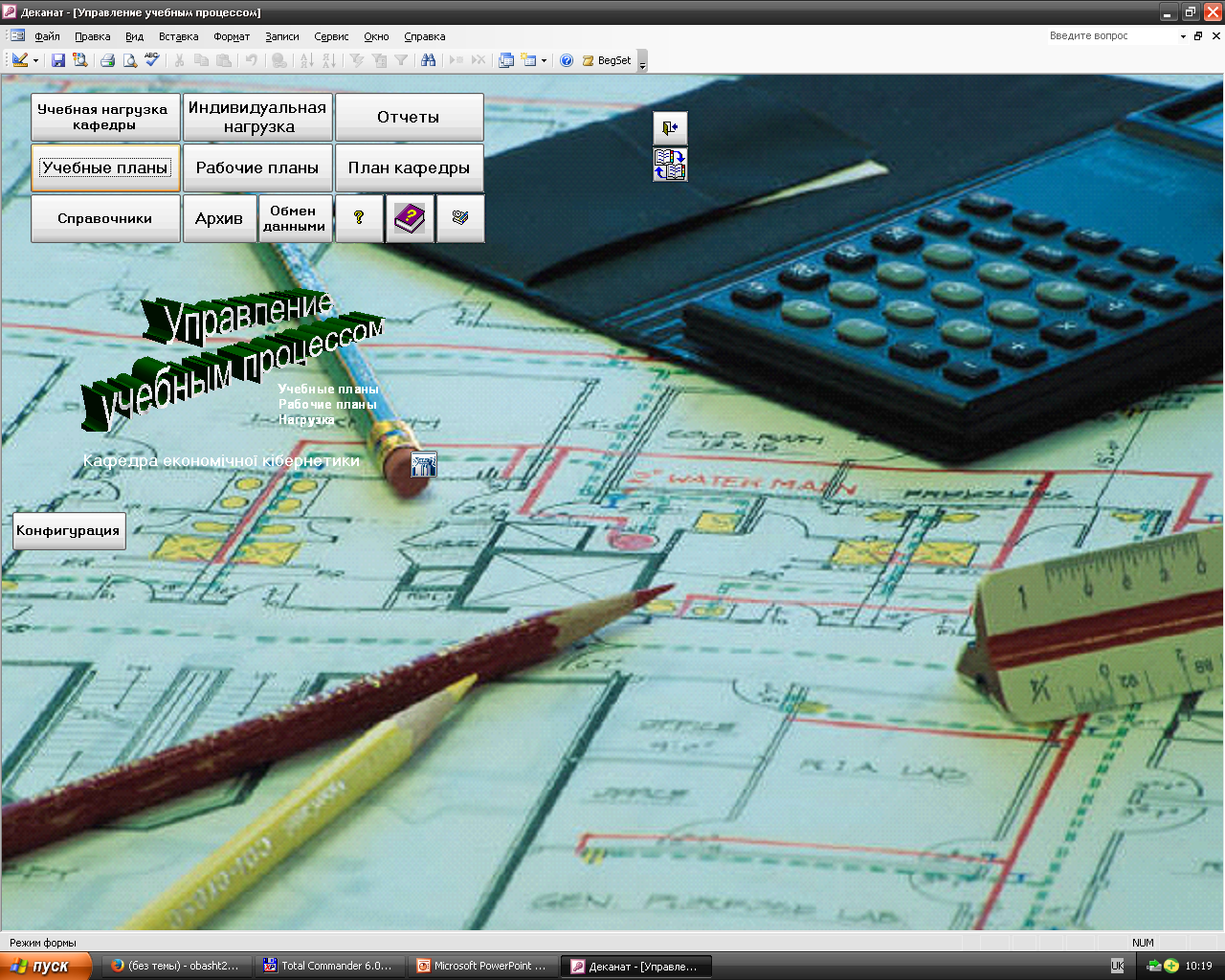 Система “КАФЕДРА” (ВИКЛАДАЧІ)
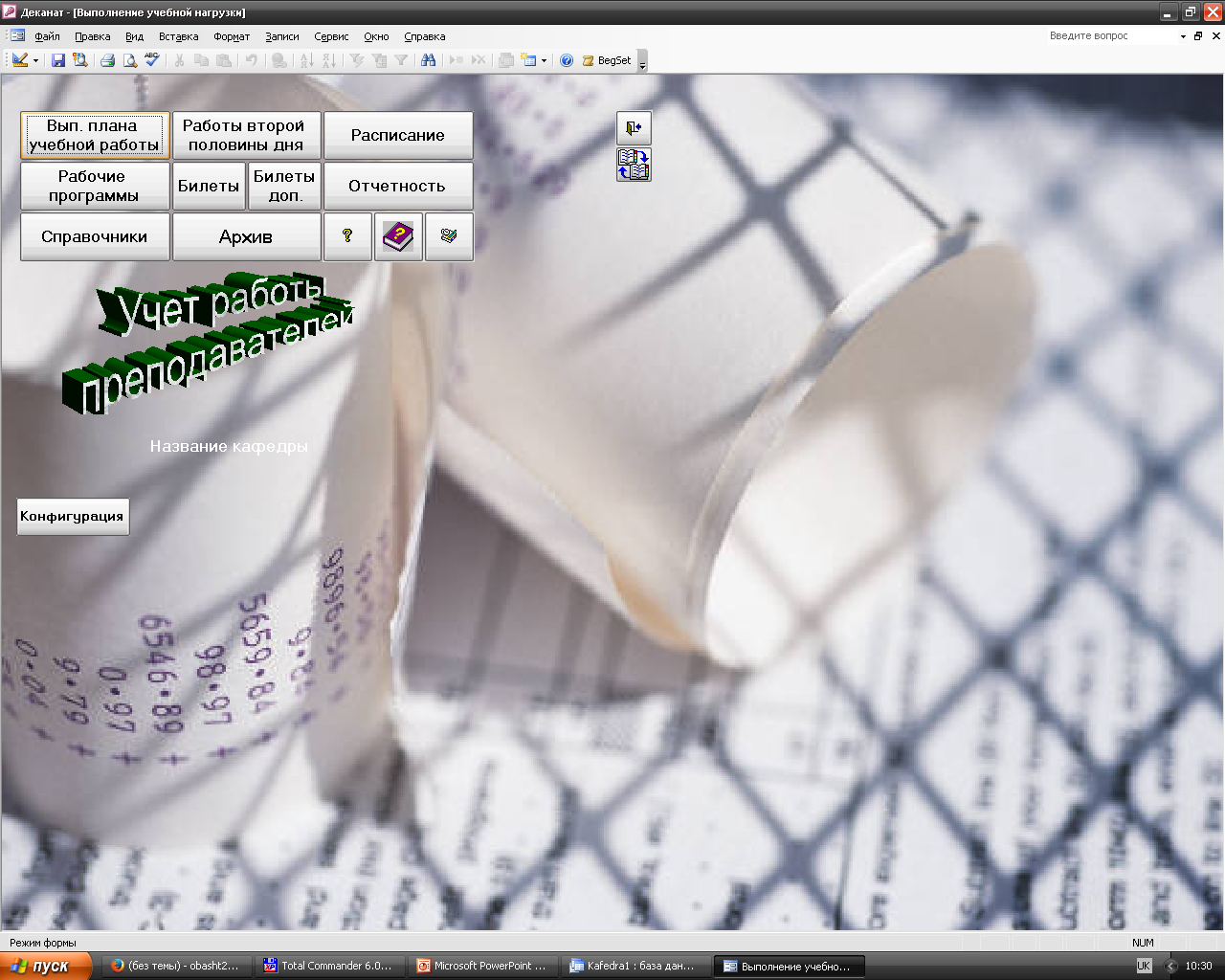 Задача «Рейтинг студентів»
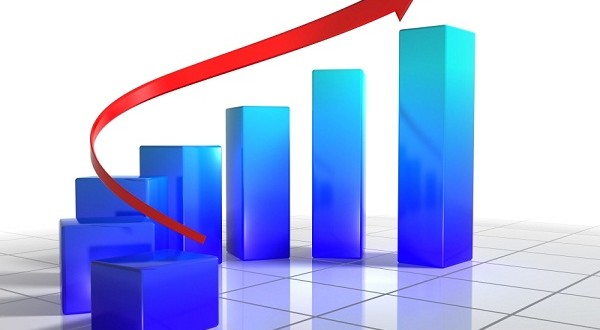 Связь с системой “РЕКТОРАТ”
Зв’язок із системою “РЕКТОРАТ”
Справочники специальностей и  образовательных программ
Справочник  преподавателей
Модуль «ПЛАНЫ»  (DekanatG.mdb)
Справочники
Специальности /классификатор
Образовательные программы
Содержимое справочника «Образовательные программы»
Вид стипендии: «Академическая» «Социальная» или нет
Модуль «ВЕДОМОСТИ»  (Dekanat2.mdb)
Ведомости научной и социальной активности
Відомість оцінок позанавчальної діяльності
Оцінки позанавчальної діяльності
Расчет рейтинга по установленным параметрам
Расшифровка расчета рейтинга
Обоснование расчёта рейтинга
Отчёты по рейтингам
Форма ввода параметров для расчета «Ведомости сводного рейтингового балла за семестр /начисления стипендий»
Проверка параметров для расчета «Ведомости сводного рейтингового балла за семестр /начисления стипендий»
Зведена відомість рейтингу успішності студентів
Рейтинг успішності ВСІХ студентів
Сводная ведомость успеваемости (накопительная за весь период обучения)
Сводная ведомость успеваемости (накопительная за весь период обучения)
Сводная ведомость успеваемости (EXCEL)
Графік впровадження системи «Деканат» в ЗДІА
Ноябрь 2018   1. Подготовка актуальных учебных планов и данных о контингенте
                         2. Формирование 4-х локальных баз данных на факультетах.
                         3. Обучение пользователей работе со справочниками.

Декабрь 2018      1. Верификация баз данных по факультетам. 
                             2. Дополнение данных всей необходимой информацией
                             3. Обучение пользователей работе со списками

Январь 2019  1. Окончание верификации БД. Перевод системы в рабочий режим.

Февраль 2019      1. Запуск в эксплуатацию задачи «Ведомости».
                              2. Начало формирование учебных графиков и учебных планов.
                              3. Обучение пользователей в подсистеме «Учебные планы»

Март 2019       1. Централизация системы. 
                         2. Отладка каналов обмена информацией. 
                         3. Начало регулярного обмена информацией с учебным отделом.
                         4. Формирование новых справочников в учебном отделе. 

Апрель 2019    1. Формирование учебных планов
                          2. Формирование экзаменационных ведомостей.